資料４
第７期大阪府障がい福祉計画への位置づけ
第７期大阪府障がい福祉計画　目標（令和８年度末） 
　地域生活支援拠点等の機能の充実
　　・令和８年度末までに、各市町村において効果的な支援体制及び緊急時の連絡体制の構築
　　・年１回以上運用状況を検証・検討
令和６年度の取組み（市町村への働きかけ）
◆地域生活支援拠点等の市町村意見交換会を実施（令和６年９月19日）
　 ・参加市町村　3２市町村 (市町村担当者、基幹相談支援センター、地域生活支援拠点等を担う事業者)
　 ・内容　　地域生活支援拠点等に係る取組み発表（堺市、岸和田市）
　　　　　　　大阪府の取組み状況（「地域生活支援拠点等に係るアンケート結果（概要）」ほか）
　　　　　　　グループ分けによる意見交換
　　　　　　　（テーマ：①各機能の整備状況及び広域連携　②地域生活支援拠点等コーディネーター
　　　　　　　　　　　　　 ③地域生活支援拠点等の運用状況の検証・検討）
◆運用状況の検証・検討の推進・強化
　　・未整備市町へのヒアリング等による働きかけ
　　・検証・検討状況の見える化の推進（市町村ホームページにおける公表）
　　・好事例の横展開（上記意見交換会の実施）
令和７年度以降
　　継続実施
1
地域生活支援拠点等について
地域生活支援拠点等に係るアンケート結果（概要）
資料４
調査対象：府内４３市町村
調査期間：令和６年６～７月（令和6年3月31日時点）
調査内容：コーディネーター設置、検証・検討の実施　等
問１-1．地域生活支援拠点等の整備状況と担っている機能について
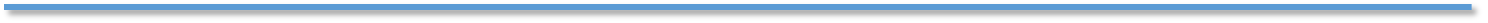 令和５年度に2市が新たに地域生活支援拠点等を整備し、令和6年3月末時点で、府内43市町村のうち39市町村が整備済み。また令和6年4月に2市町が整備したことにより、未整備は2市町。 
令和5年度までに整備済の39市町村のうち、全てで緊急時の受入・対応について備えている。一方、体験の機会・場について備えている市町村数は、30。
府内の整備状況（整備年度についてはR6国調査より）
※令和6年４月末時点(整備済41市町村、未整備２市町)
府内の整備状況(備えている機能)　※令和6年4月末時点
※令和6年度より、拠点等の担う機能のうち「地域の体制づくり」については、④「専門的人材の確保・養成等」に「地域の実情に応じて創意工夫により付加する機能」として追加されています。
２
地域生活支援拠点等に係るアンケート結果（概要）
資料４
問1-2～3．市町村独自の取組みを進めるための工夫や、他の市町村と連携して広域的に取り組んでいること(主な取組み)
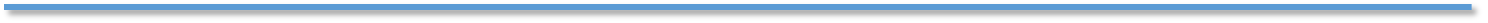 ３
3
地域生活支援拠点等に係るアンケート結果（概要）
資料４
問1-2～3．市町村独自の取組みを進めるための工夫や、他の市町村と連携して広域的に取り組んでいること(主な取組み)
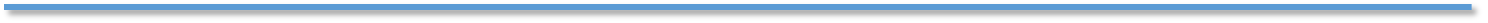 ＜R6大阪府アンケート＞
４
4
地域生活支援拠点等に係るアンケート結果（概要）
資料４
問1-4．府の広域的な取組みが必要または有効だと思う機能（複数回答可）
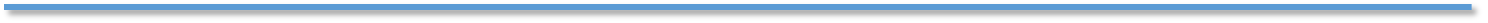 （その他の内容）
・緊急時の受入れ先の確保。
・直接的な人材派遣。
・緊急時の受入れ先、体験の機会・場
　（共に特に「強度行動障がいを有する
　方や医療的ケアが必要な方」）の設置。
問1-5．地域生活支援拠点等の充実のため、支援ネットワークなどによる効果的な支援体制、緊急時の連絡体制の構築
　　　　　　などの取組みを実施または検討されていること
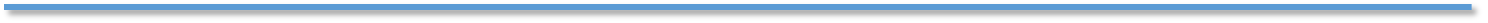 問1-6．　地域生活支援拠点等の役割として、地域移行の推進に向けて取り組んでいること
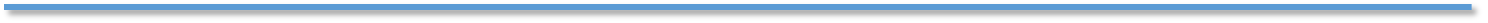 ５
地域生活支援拠点等に係るアンケート結果（概要）
資料４
問2-1～3．拠点コーディネーターの配置状況、配置人数、配置先と箇所数、財源について
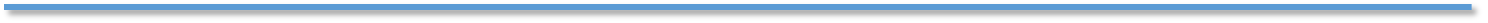 拠点コーディネーターについて、令和6年４月１日時点で、府内43市町村のうち「配置あり」が13。「配置なし」が30。
 　「配置なし」のうち、市町村職員がコーディネータの役割を担っている市町村数は7、今後配置予定が３。
全て常勤の兼務で配置されている。
主な配置先は、基幹相談支援センターが11と最も多い。
配置状況（市町村数）
配置体制
※うち、市町村職員がコーディネータの役割を担っている市町村が７か所、今後配置予定が３か所
配置先及び箇所数（市町村数）※複数箇所への配置あり
財源（市町村数）
（その他の内容）
・基幹相談支援センター委託料の内に含む。
・圏域整備において市町村で総額を按分。
※市町村職員がコーディネータの役割を担っている場合を含む
６
地域生活支援拠点等に係るアンケート結果（概要）
資料４
問2-4～5．拠点コーディネーターの担っている業務及び効果
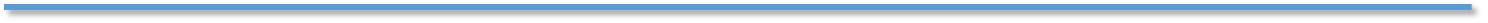 コーディネーターの業務内容は、「緊急事態に必要なサービスのコーディネートや相談等の支援」、「緊急事態における受入れの調整や医療機関への連絡等」が多くなっている。
コーディネーターを配置した効果は、「緊急時の受入先の空き情報を集約できる」が最多。
拠点コーディネーターが担っている業務内容　※複数回答可
拠点コーディネーターを配置した効果　※複数回答可
（その他「地域づくり」に関する事業の内容） ・自立支援協議会を運営。
・地域包括支援センター、コミュニティーソーシャルワーカー等の相談機関へ拠点等の趣旨説明等を行い、制度の理解を深めるとともに、相談機関が把握している緊急時に支援が必要な人の把握を行っている。
・共同設置している圏域市町村に対する、コーディネーター業務の課題の提案等。
７
地域生活支援拠点等に係るアンケート結果（概要）
資料４
問2-6．拠点コーディネーターを配置していない理由または配置にあたっての課題
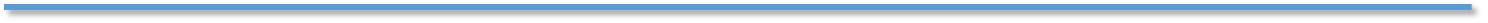 配置していない理由は、「予算の確保が困難」、「コーディネーターを担える人材がいない」、「コーディネーターの役割がわかりにくい」が多くなっている。
配置していない理由、または配置にあたっての課題
（コーディネータ配置を検討中の理由）
・更なる地域移行を進める。
・配置の必要性を感じた。
・福祉計画に記載。
（その他の主な回答）
・本市では拠点等に係るコーディネート業務を障がい者基幹相談支援センター業務に含めて委託しており、基幹相談支援センターが拠点コーディネーターの役割を担っている。
・拠点の活用方法について検討中であり、コーディネーターの役割についても未定であるため。
・指定特定相談支援事業所や委託相談支援事業所、基幹相談支援センターが、それぞれが緊急対応時のコーディネートを行っている。また、問2-4にあるコーディネーターが担うべき役割については、相談支援事業所だけでなく、自立支援協議会（検証ワーキング等の各部会）や基幹相談支援センター、障がい福祉課等、各機関の活動において取り組めていると考えている。
・拠点コーディネーターの業務を受託できる事業所があれば、委託も選択肢になると考える。しかし、福祉人材が不足している中、事業所が拠点コーディネーター業務を担える人材を確保することは難しいのではないか。
・相談支援事業所への委託を想定しているが、具体的な検討に至っていない。
８
地域生活支援拠点等に係るアンケート結果（概要）
資料４
問2-7．拠点コーディネーターの業務内容についての課題
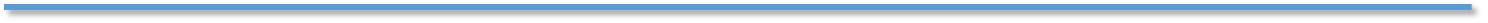 拠点コーディネーターの業務内容についての課題は多岐に渡る中で、基幹相談支援センターや相談支援事業等との役割分担が難しいという趣旨の内容が多い。
９
地域生活支援拠点等に係るアンケート結果（概要）
資料４
問3-1～２．地域支援拠点等の運用状況の検証・検討について
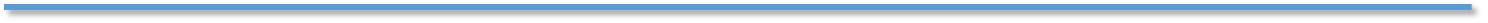 令和5年度に整備済39市町村のうち、運用状況の検証・検討を行ったのは35。そのうち自立支援協議会や拠点会議で実施したのは33。
運用状況の検証・検討の実施回数は、1回実施したのが25、２回以上実施したのが合計10。
実施方法について、「地域生活支援拠点等の機能充実に向けた運用状況の検証及び検討の手引き」をもとに実施したのは10。
実施方法
令和5年度中の運用状況の検証・検討の実施状況（R6国調査より）
（その他の主な回答）
・自立支援協議会にて、本市担当者から運用状況や課題について説明した。
　また、そのうえで、委員から意見等を聴取した。
・協議会のワーキングにて、評価シートを作成し実施した。
・圏域市町村で実施しており、年数回圏域の市町村担当者、各市町村の基
　幹相談支援センターが出席し、年間の活動実績の報告を受け、情報共有
　等を行う。また自立支援協議会の代表者会議（年1回）においても協議会
　代表者への共有、評価を実施。具体的な活動指標等は設けていない。
・事業者より実施状況等報告書を提出、報告してもらい、障がい者地域協議
　会で評価（要望、助言等）を行う。
・地域の課題に対してのプロジェクトチームを立上げ検討した。
・利用実績がないため手引きは用いず、部会の議題として意見交換の中で検
　証・検討を行った。
・拠点等検討会議にて、参加市町村による現状の把握及び今
　後の運用についての協議した。
※検討・検証を行った35のうち33が自立支援協議会や拠点会
　　　議で実施
運用状況の検証・検討の実施回数（R6国調査より）
10
地域生活支援拠点等に係るアンケート結果（概要）
資料４
問3-3～4．運用状況を検証・検討した結果抽出された課題及びその課題に対する取組み
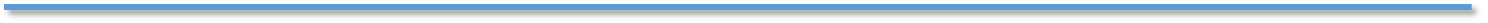 11
11
地域生活支援拠点等に係るアンケート結果（概要）
資料４
問3-3～4．運用状況を検証・検討した結果抽出された課題及びその課題に対する取組み（続き）
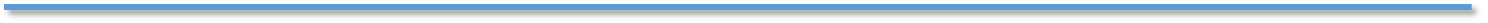 問3-5．運用状況を検証・検討した結果の課題や取組みを共有した機関（主なものを抜粋）
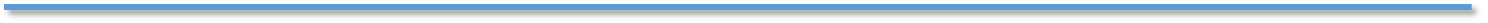 12
地域生活支援拠点等に係るアンケート結果（概要）
資料４
問3-6．運用状況の検証・検討の公表状況及び公表の場について
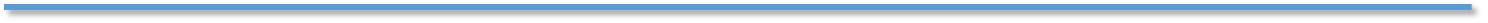 検証・検討を行った市町村35のうち、検証・検討結果について公表を行ったのは14。
そのうち、公表内容についてホームページ等で公表しているのは7。
検証・検討結果の公表
（公表してない理由のまとめ）
・地域自立支援協議会自体の公表ができていないため。
・整備後間もない状態で、準備中のため。
・自立支援協議会の各支援部会の活動内容のみをホームページで掲載してお　　
　り、地域生活支援拠点検討会議の会議録等はこれまで公表していない。公
　表していくという概念自体がなかったため。
・圏域で運営している以上、１市町村単位では公表できないため。
・検討中の事項について、公表の必要性を感じないため。
・障がい者地域協議会の議事録のみホームページで公表している。
・自立支援協議会の会議録が非公開なため。
・拠点等の周知がまだまだできていないのでまずは、そこからと考えている。
・利用実績がないためまずは利用につなげる取り組みが必要。検証・検討を公
　表する段階に至っていない。
・公表のありかたについて議論ができていないため。
・ホームページ等を整備していないため。
・公表する場がない。人員不足。
・利用者がいないため。
検証・検討結果の公表の場
13